Workshop guide
Facilitator: 
Read notes to prepare. See English file.
Amend slides if needed.
Ready the family-facing materials.
Display slide 2 as families arrive.
Welcome At-Home Reading Coach
گھر پر پڑھنے والے کوچ کا خیر مقدم ہے
ایجنڈا
خوش آمدید
پڑھنے سے متعلق ٹپ
میں نے سخت الفاظ سے حملہ کرنے کا طریقہ سیکھ لیا!
مشق کا وقت
عکاسی اور اپڈیٹس
ورکشاپ سے متعلق ہدایات
تیار رہیں۔
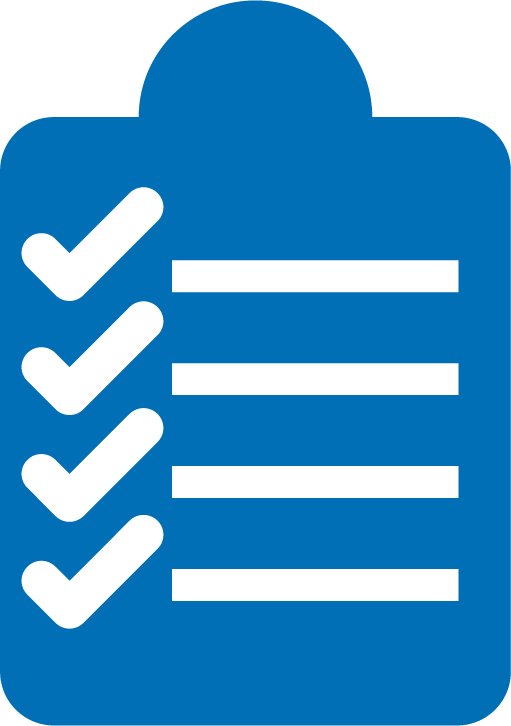 حاضر رہیں۔
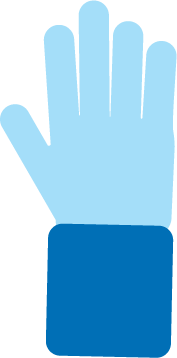 شائستہ رہیں۔
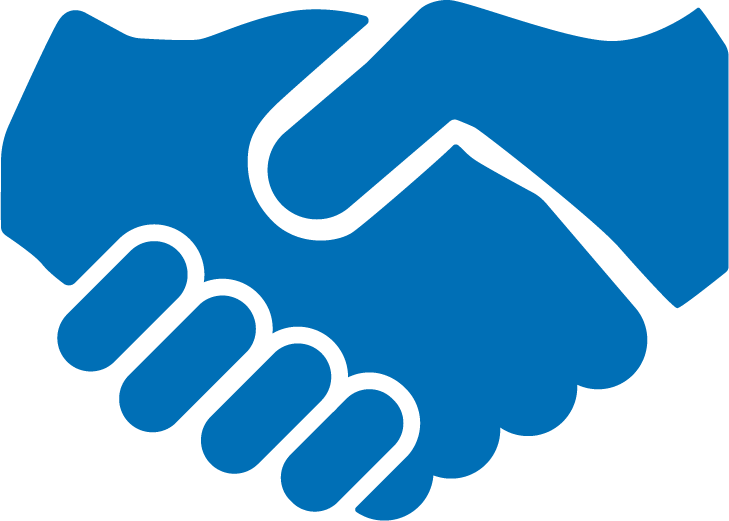 سوالات پوچھیں۔
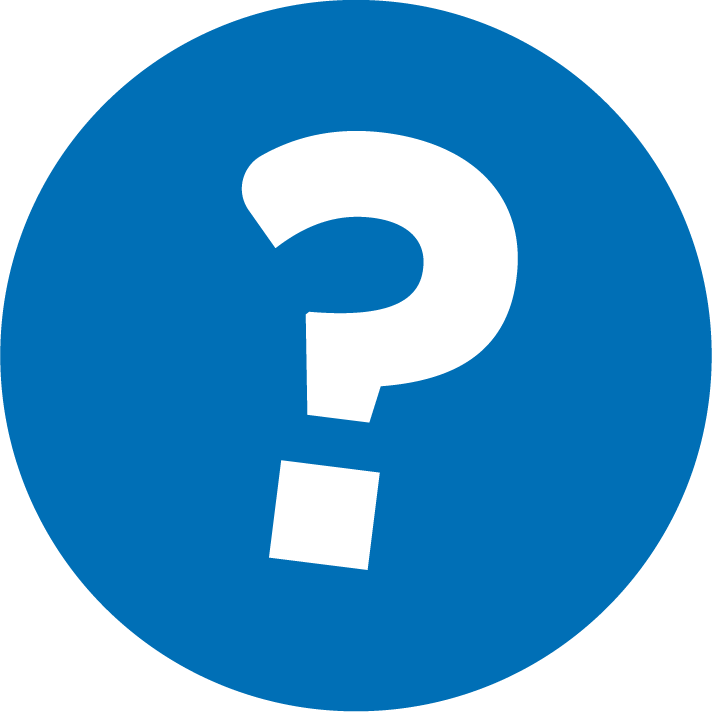 گھر میں پڑھنے سے مدد ملتی ہے
گھر میں پڑھنے سے آپ کے بچے کی مشق کرنے کے وقت میں اضافہ ہوتا ہے۔
آپ کے ساتھ پڑھنے کا مطلب ہے کہ آپ کے بچے کو پڑھنے کی بہتر مشق ہو جاتی ہے۔
آپ کے لیے وسائل
غیر مادی:
اس کمیونٹی کی جانب سے تعاون
 اپنے بچے کے استاد کے ساتھ ورکنگ ریلیشن شپ
تعاون شدہ مشق
مادی:
اسپرنگ بورڈ کنیکٹ یا طلباء کا ایکشن پلان
کتابیں
آپ یہاں جو کچھ سیکھتے ہیں اس کی یاد دہانیاں
گھر پر پڑھنے والے کوچ کا استقبال ہے
کتاب سے متعلق پرجوش ہونے کے لیے سوالات پوچھیں۔
1
کتاب کے الفاظ سے متعلق سوالات پوچھ یں۔
2
بس بات چیت کرنا آپ کے بچے کی ذخیرہ الفاظ کو بڑھانے کے لیے ایک ثابت شدہ تکنیک ہے
کتاب میں جو کچھ واقع ہوتا ہے اس کے بارے میں سوالات  پوچھیں۔
3
4
داستان گو کی طرح کتاب کو کیسے پڑھنا ہے، سے متعلق سوالات پوچھیں۔
خواندگی کی شرائط پر چیک ان کریں
اچھی رفتار سے پڑھنا، الفاظ کو فقروں میں اور آسانی سے پڑھنا، جذبات کے ساتھ پڑھنا، ایسے پڑھنا جیسے آپ بات کر رہے ہوں۔
داستان گو کی طرح بولیں
کتاب سے متعلق پرجوش ہونے کے لیے سوالات پوچھیں۔
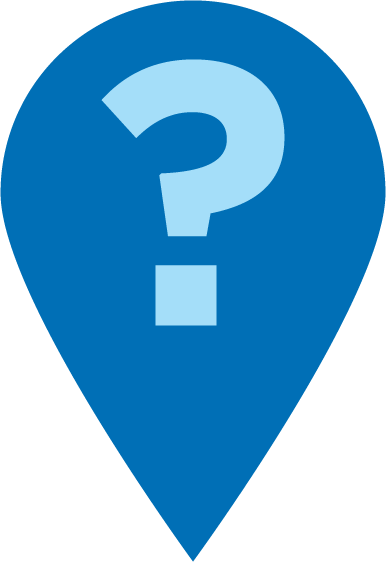 آپ کے خیال میں یہ کتاب کس بارے میں ہوگی؟ کتاب میں کیا چیز آپ کو ایسا سوچنے پر مجبور کرتی ہے؟

آپ کے خیال میں اس کتاب کا مرکزی کردار کون ہوگا؟ 

اس کتاب میں ایک ایسی چیز کیا ہے جو ہو سکتی ہے؟ آپ کو ایسا کیوں لگتا ہے؟
جب آپ سوچتے ہیں کہ کتاب میں کیا واقع ہو سکتا ہے، تو آپ پیشین گوئی کر رہے ہوتے ہیں۔
غیر افسانوی کتابوں سے متعلق پوچھیں: آپ کو کیا لگتا ہے کہ آپ کیا سیکھیں گے؟
کتاب کے الفاظ کے بارے میں سوالات پوچھیں۔
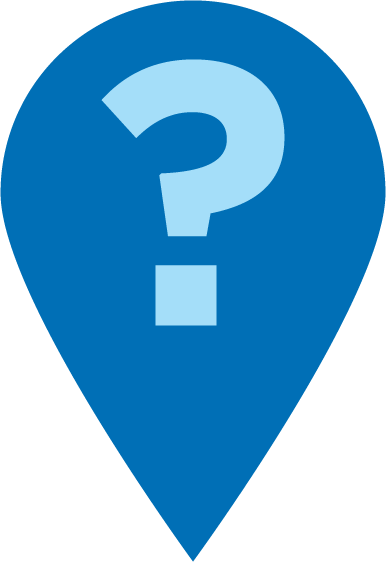 اس لفظ میں کچھ ایسے حروف اور آوازیں ہیں جن پر ہم کام کر رہے ہیں۔ اس لفظ میں آپ کو کیا نظر آتا ہے؟

میں نے اس لفظ کو_________ نوٹس کیا۔ اس لفظ کے بارے میں آپ مجھے کیا بتا سکتے ہیں؟

آپ کے خیال میں اس لفظ کا کیا مطلب ہو سکتا ہے؟
الفاظ کے بارے میں بات کرنا ذخیرہ الفاظ کی تعمیر کے لیے  بہت اچھا ہے۔
آپ الفاظ کے بارے میں بھی سوالات پوچھ سکتے ہیں جیسے "کیا آپ نے یہ لفظ پہلے سنا ہے؟"
اس بارے میں سوالات پوچھیں کہ کتاب میں واقع کیا ہوتا ہے۔
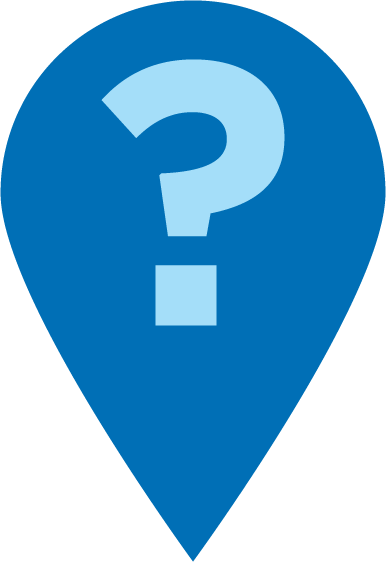 یہ کتاب کس چیز کے بارے میں تھی؟ آپ ایسا کیوں کہتے ہیں؟ کتاب میں مجھے دکھائیں۔

اگر آپ اس کہانی میں ہوتے تو کیا کرتے؟ کیوں؟

اس کتاب سے آپ نے کیا سیکھا؟ آپ نے یہ کہاں سے سیکھا؟
کتابوں کے بارے میں بات کرنا آپ کے بچے کو ایک بہتر قاری بننے میں مدد کرنے کا ایک بہترین طریقہ ہے۔
بات چیت کو جاری رکھنے کے لیے "کیوں؟" پوچھ کر فالو اپ کریں۔
داستان گو کی طرح پڑھنے کے طریقے کے بارے میں سوالات پوچھیں۔
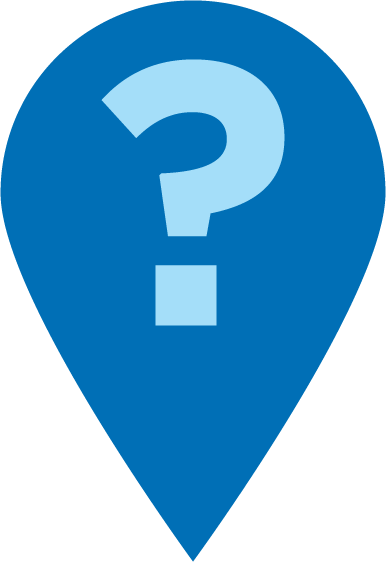 اب جب کہ آپ کو الفاظ معلوم ہیں، کیا آپ اسے مزید ہموار بنانے کے لیے اسے دوبارہ پڑھ سکتے ہیں؟

کیا آپ اسے دوبارہ پڑھ سکتے ہیں تاکہ اور زیادہ بات کرنے کی طرح لگے

سنیں، جب میں اس حصے کو دوبارہ پڑھ رہا ہوں۔ آپ نے کیا سنا؟
داستان گو کی طرح پڑھنا آپ کے بچے کو سمجھنے میں مدد کرتا ہے کہ وہ کیا پڑھتا ہے۔
کثیر الِلسان خاندان
آڈیو بک کے ہمراہ پڑھیں۔
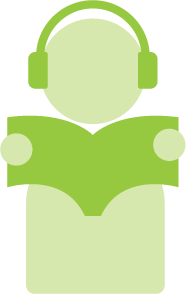 کسی بھی زبان میں کتابوں کے ساتھ اسے استعمال کریں۔
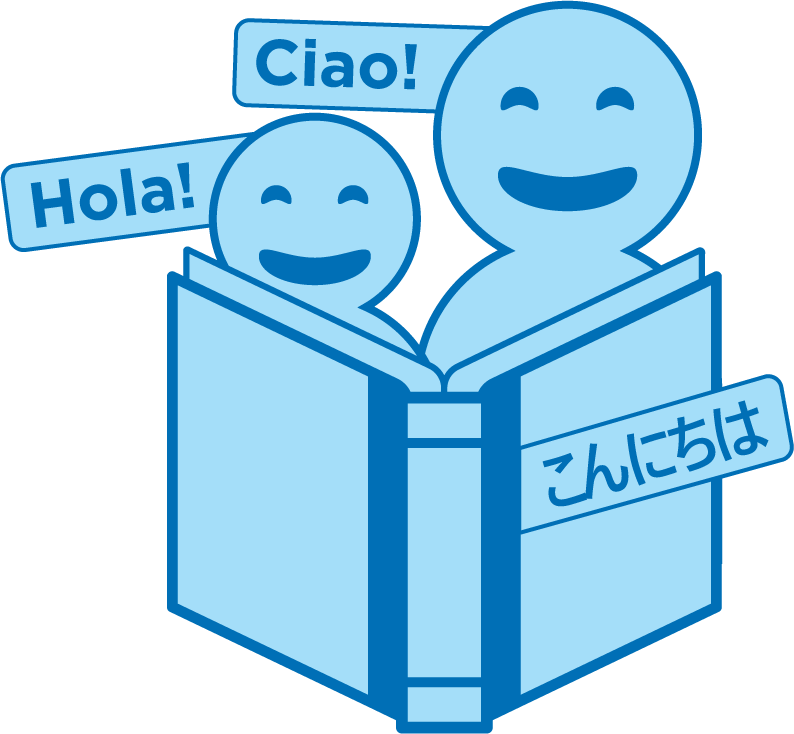 اس کو خود ہی آزما لیں۔ انگریزی میں اس مہارت کو سیکھنے کا ماڈل۔
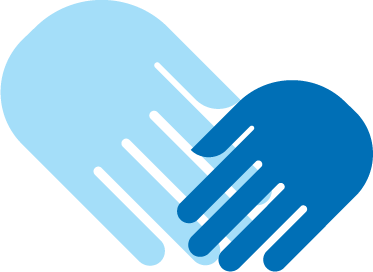 پڑھنا = گفتگو (K-1)
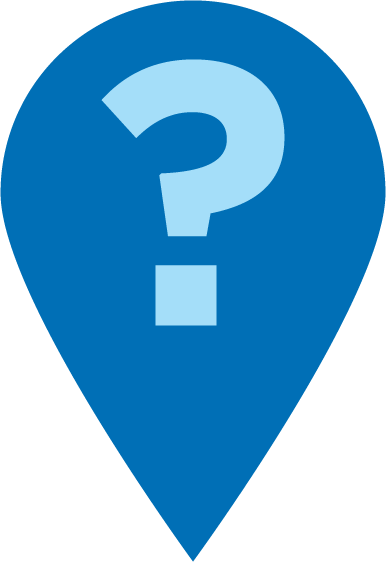 آپ کے خیال میں یہ کتاب کس بارے میں ہوگی؟ کیوں؟
آپ کے خیال میں آگے کیا ہوگا؟ کتاب میں کیا چیز آپ کو ایسا سوچنے پر مجبور کرتی ہے؟
یہ لفظ کس حرف سے شروع ہوتا ہے؟
کیا آپ دوبارہ بتا سکتے ہیں کہ اس صفحے پر کیا ہوا؟
پڑھنا = گفتگو (2-3)
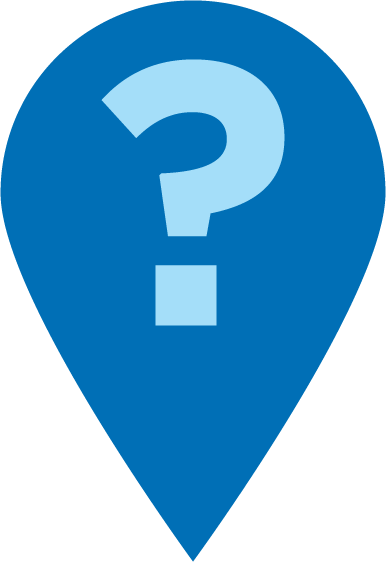 آپ کے خیال میں اس کتاب سے آپ کیا سیکھ سکتے ہیں؟ کیوں؟
کیا آپ کو اس لفظ میں کوئی ایسا حرفی مجموعہ نظر آتا ہے جسے آپ جانتے ہیں؟
آئیے اسے دوبارہ پڑھیں۔ کیا آپ الفاظ کو فقروں میں اور تھوڑا تیز پڑھ سکتے ہیں؟
مشق کا وقت
کتاب سے متعلق پرجو ہونے کے لیے سوالات پوچھیں۔
1
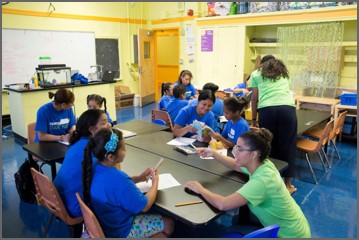 جب آپ کو کوئی سوال ہو تو مجھے کال کریں!
2
کتاب کے الفاظ کے بارے میں سوالات پوچھیں۔
3
کتاب میں جو کچھ ہوتا ہے اس کے بارے میں سوالات پوچھیں۔
داستان گو کی طرح کتاب کو کیسے پڑھنا ہے اس کے بارے میں سوالات پوچھیں۔
4
عکاسی کریں
پڑھنے کے ٹوٹکے کے بارے میں کوئی بھی سوالات؟
مڑیں اور اپنے بچے سے بات کریں: گھر پر پڑھنے کے اس ٹوٹکے کو آزمانے کے لیے کیا ہم تیار محسوس کرتے ہیں؟
آپ اسے گھر میں کس طرح استعمال کر سکتے ہیں براہ مہربانی شیئر کریں۔
آپکا سوال کمرے میں موجود کسی اور کی مدد کرے گا!
اچھی طرح پڑھنا کیا ہے؟
آج کی ٹپ اور آپ کے پوچھے گئے سوالات آپ کے بچے کو پڑھنے کا ہنر سیکھنے میں مدد کریں گے!
درستگی
مشغولیت
مشغول رہیں اور لطف اندوز ہوں
الفاظ کا اندازہ لگائیں
ایک ماہر مند قاری بننا
فہم
روانی
کہانی کو سمجھیں
داستان گو کی طرح بولیں
براہ کرم، فیڈ بیک دیں
آپ کا ان پٹ ہمارے وقت کو ایک ساتھ بہتر بناتا ہے!